Gamma-Ray Burst (GRB) Science with LST
Kunihito Ioka (KEK)
on behalf of the GRB subtask
CTA LST meeting 2010@RAL
GRB science with LST
Lower limit on the bulk Lorentz factor
G>1000 is important, usually not exp cutoff, not necessarily the same region
 Emission mechanism: afterglow/prompt? Lepton(syn?/IC?)/hadron?
Spec: max synchro, IC component, Tempral: time-resolved
Long obs: early afterglow, Early obs: GeV onset delay (w/ precursor)
 Probing EBL, High-z: LIV? Axion?, First star, ISM B
 LIV (with CTA only)
Best scenario: Energy is dominated by TeV, no cutoff
Lorentz factor>10000, Violate EBL + LIV! + ICECUBE&GW!
GRB Subtask
inaugurated Mar. 18, 2010
Asano, Katsuaki
Falcone, Abe
Granot, Jonathan (Yoni)
Hinton, Jim
Horns, Dieter
Inoue, Susumu
Inoue, Yoshiyuki
Ioka, Kunihito
Kakuwa, Jun
Lamanna, Giovanni
Markoff, Sera
Murase, Kohta
O’Brien, Paul
Raue, Martin
Ryde, Felix
Tam, P. H. Thomas
Teshima, Masahiro
Toma, Kenji
Torres, Diego
Wagner, Stefan
Wijers, Ralph
Yamazaki, Ryo
Zech, Andreas
You are welcome to join us
j.granot@herts.ac.uk
inoue@tap.scphys.kyoto-u.ac.jp
pto@star.le.ac.uk
Red: Leaders
GRB: Brightest Explosion
E=mc2 (by Einstein)
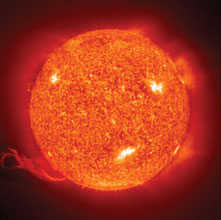 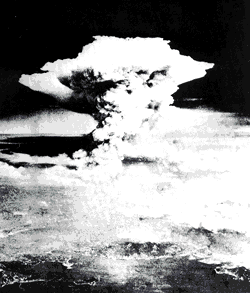 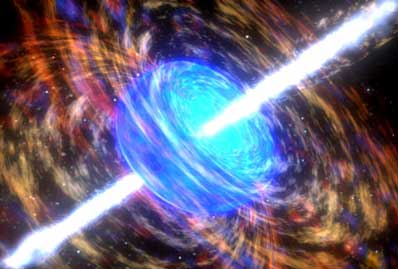 =
=
GRB
~1052erg
Sun
~1033g
Atomic bomb
~1kg
In ~sec, GRB release energy Sun emit over lifetime
GRB is the most luminous object
GRB in a Nutshell
Relativistic Jet
G>100
External
Shock
Internal
Shock
Photo-
sphere
ISM
Ekin⇒Eg
Flux
~2-3/day@Cosmological
Long: Massive Stellar
	Collapse to BH/NS
Short: NS-NS/BH merger?
	Magnetar? Long GRB?
Afterglow
Prompt
~2-100s
~0.01-2s
Time
GRB Spectrum
Band spectrum
CTA
nFn
∝n-0.5
∝n
Epeak
n
keV
MeV
GeV
TeV
Fermi Revolution
~30 GeV g from GRBs ⇒
Guaranteed source for CTA
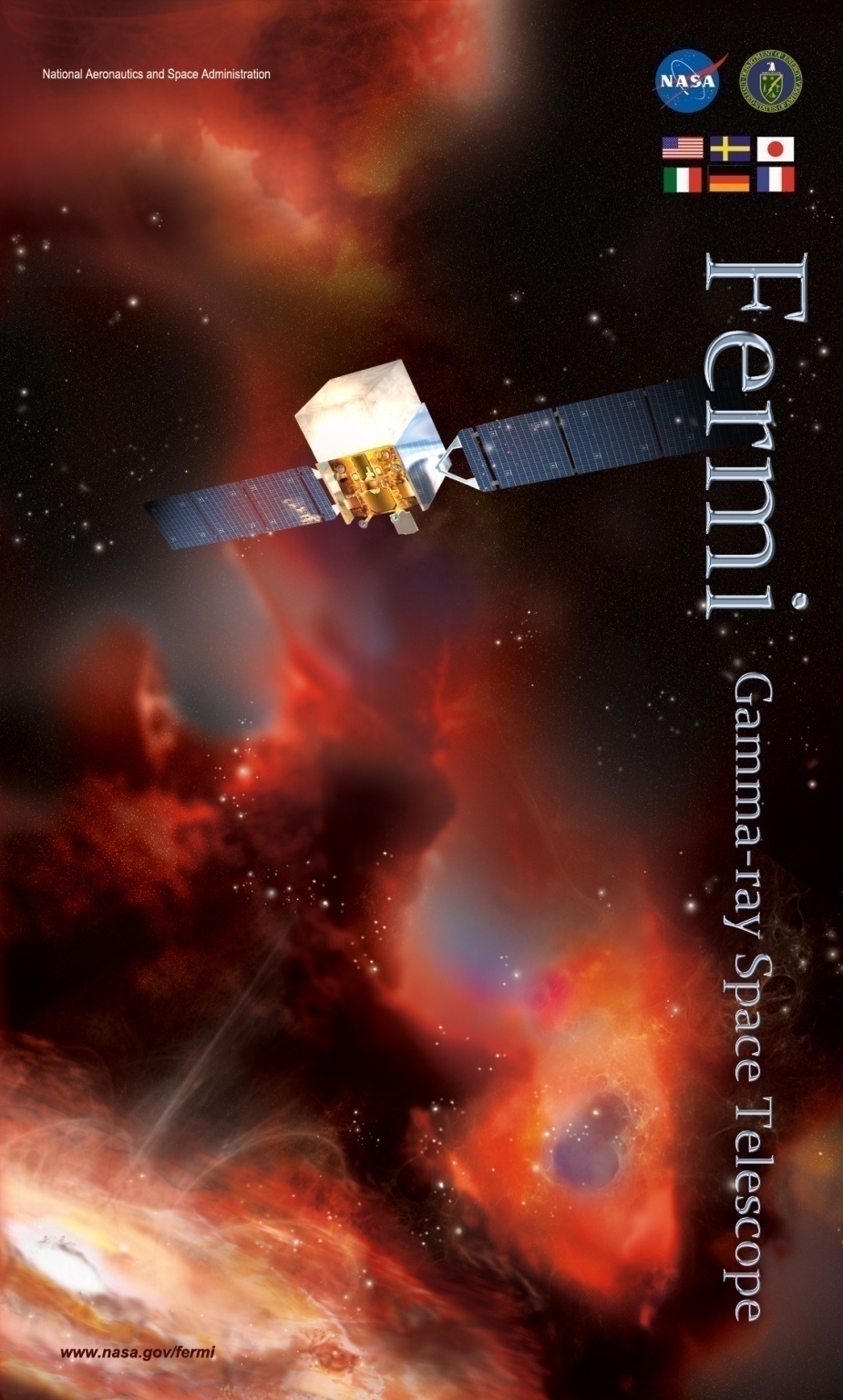 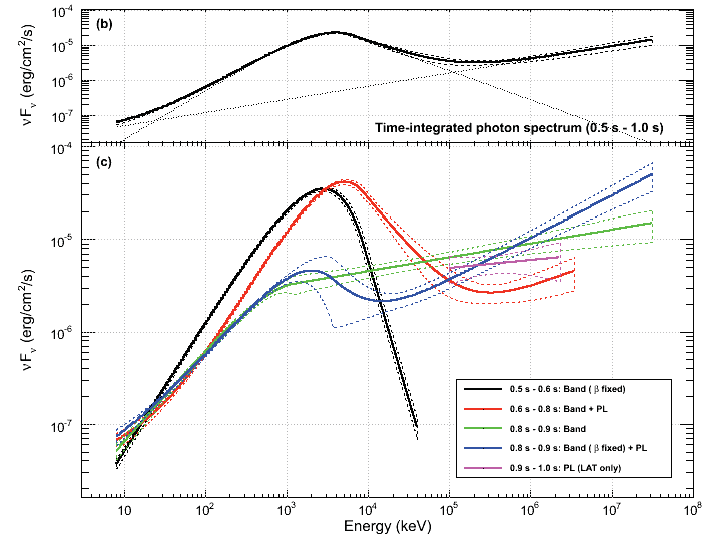 GRB 090510
CTA
GeV
keV
MeV
Abdo+ 09
Fermi GRB Features
1. Extra spectral 
component
2. Temporally 
Extended 
Emission
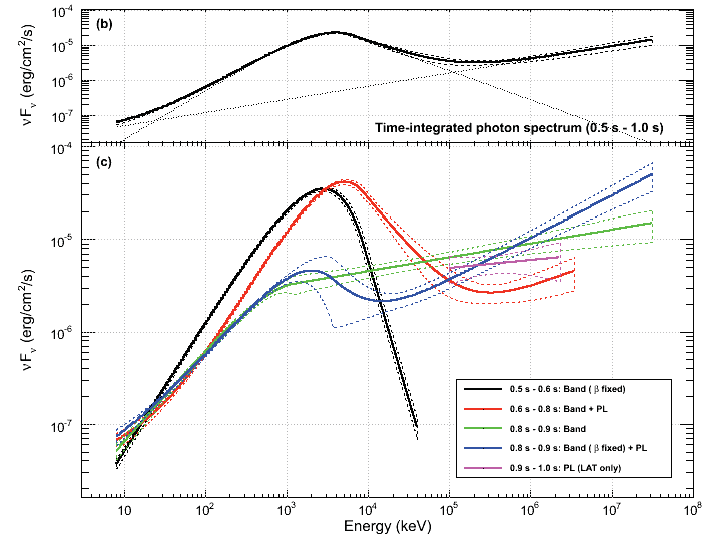 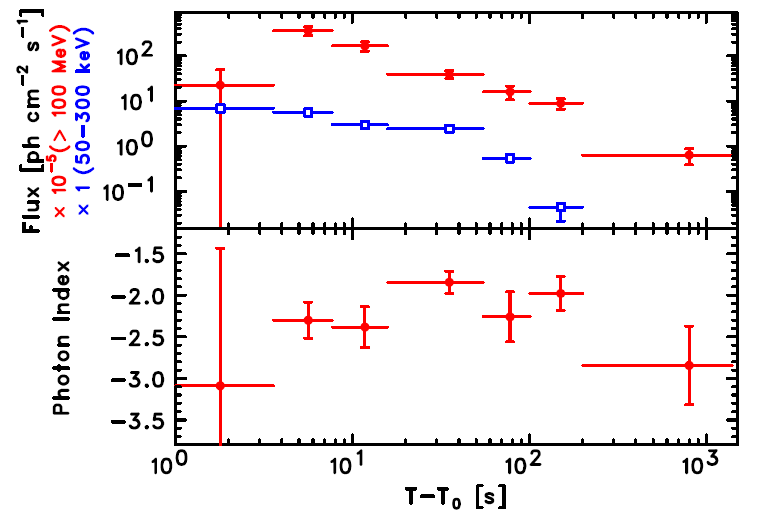 t−1.2±0.2
GRB 090510
GeV
MeV
GRB080916C
keV
(But minor; majority is Band)
up to >1000sec
Pre-Fermi Era
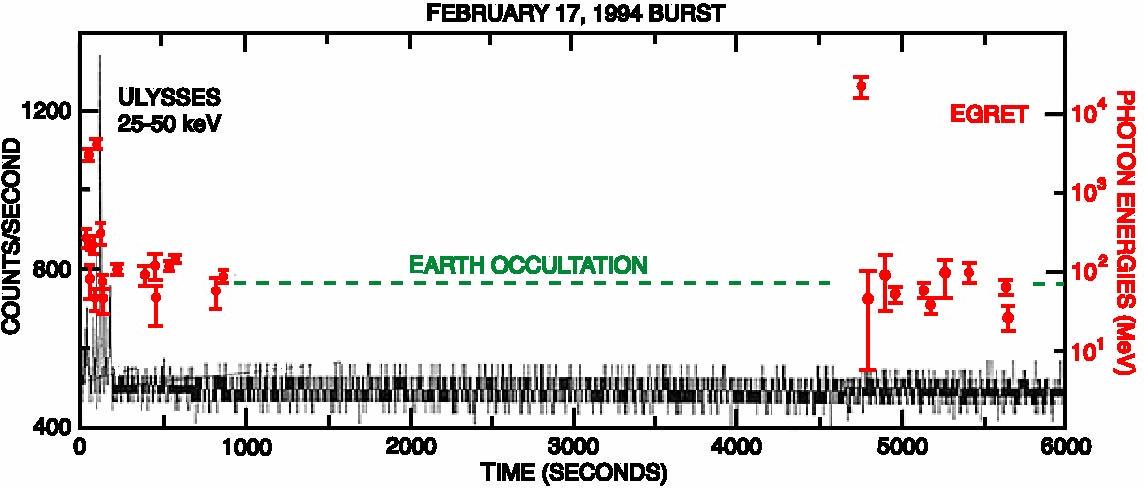 EGRET
GRB940217 (Hurley+94)
18GeV to 90min
GRB941017 (Gonzalez+03)
Temporary distinct HE
AGILE
GRB080514B (Giuliani+08)
Long-lived HE
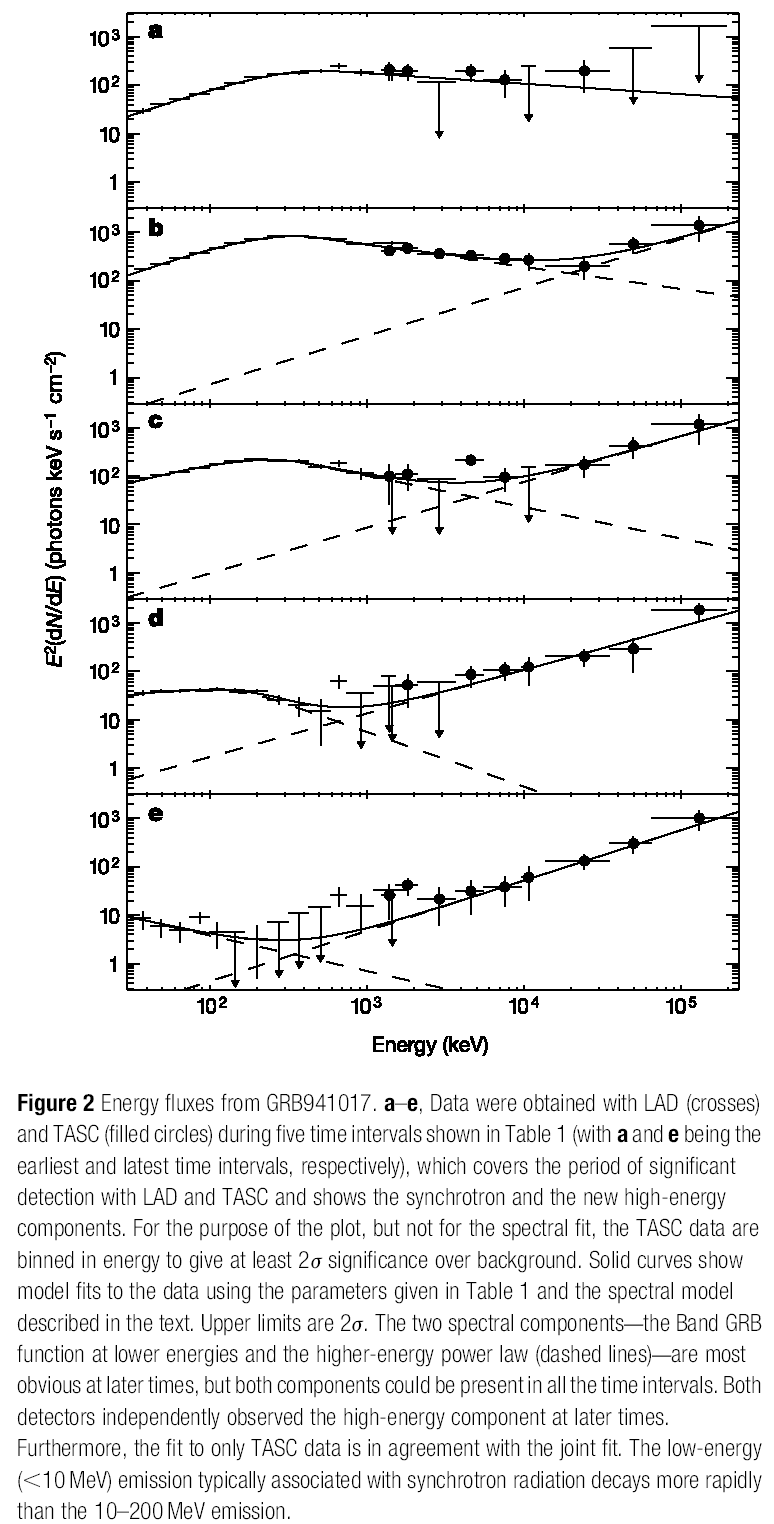 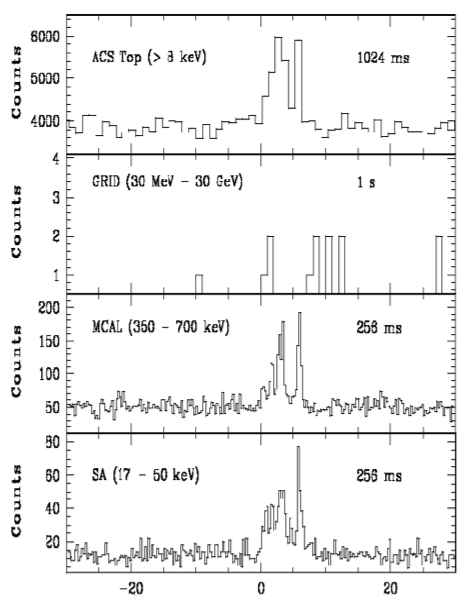 New Features
3. GeV onset delay
4. Photosphere-like
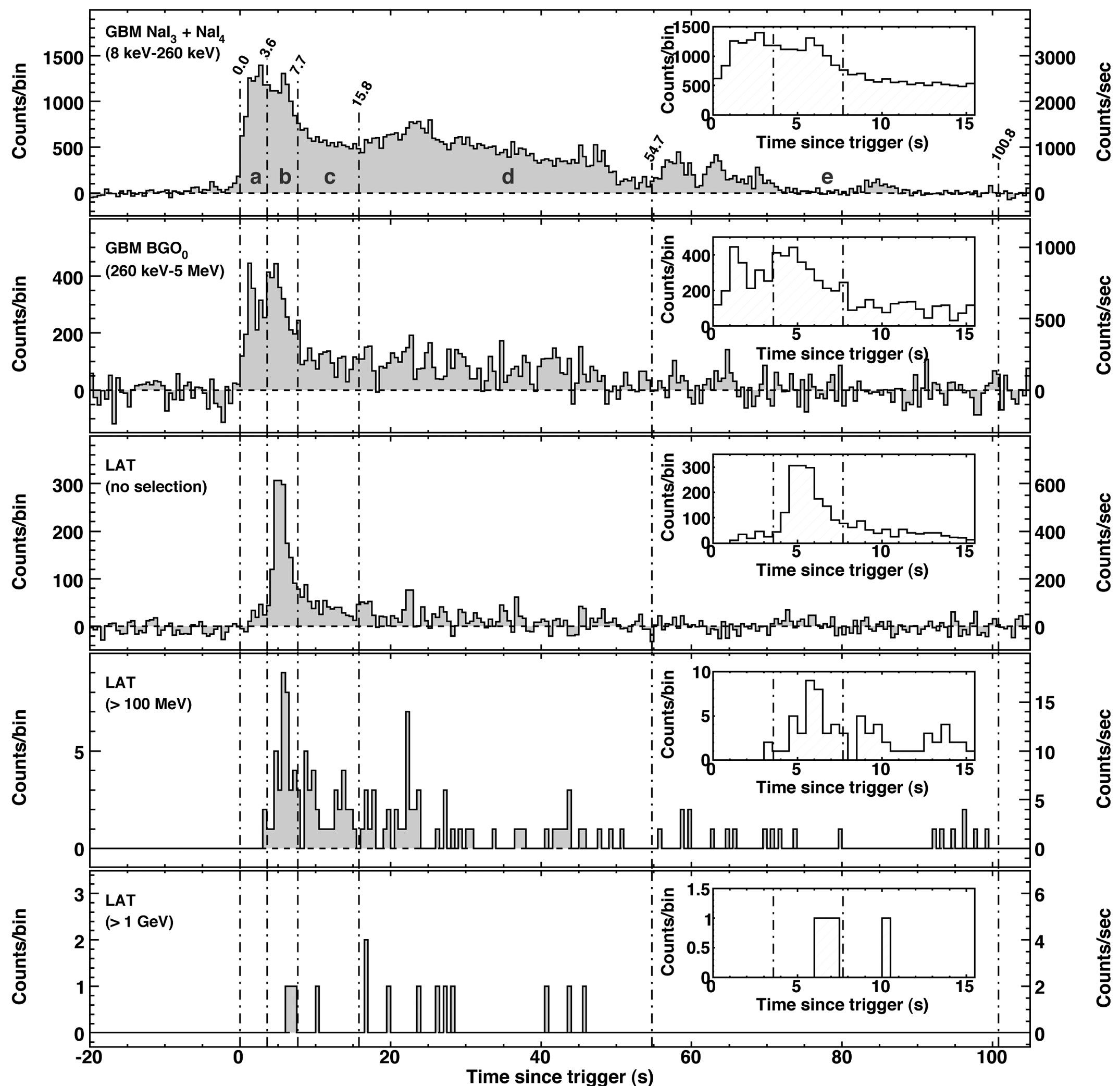 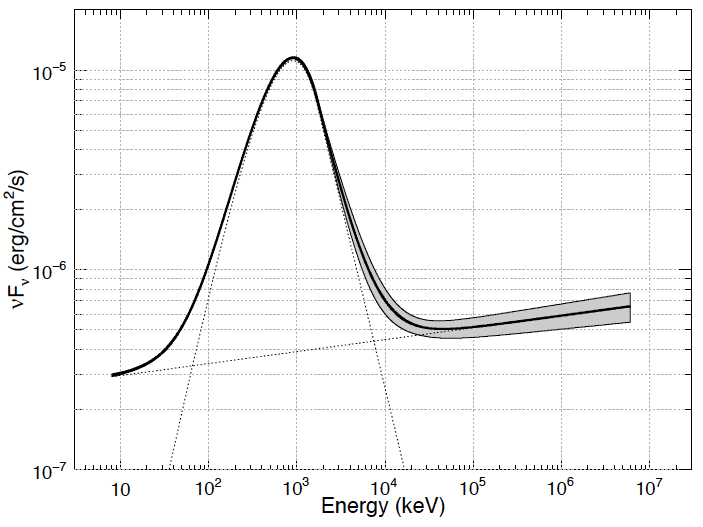 GRB 090902B
MeV
GeV
~1 sec
~ Black Body
(But minor)
Abdo+ 09
Detections as of 090904
Detections as of 090904
©Ohno
11
~18 LAT+GMB (as of Jul 2010): No HE cutoff
Exception
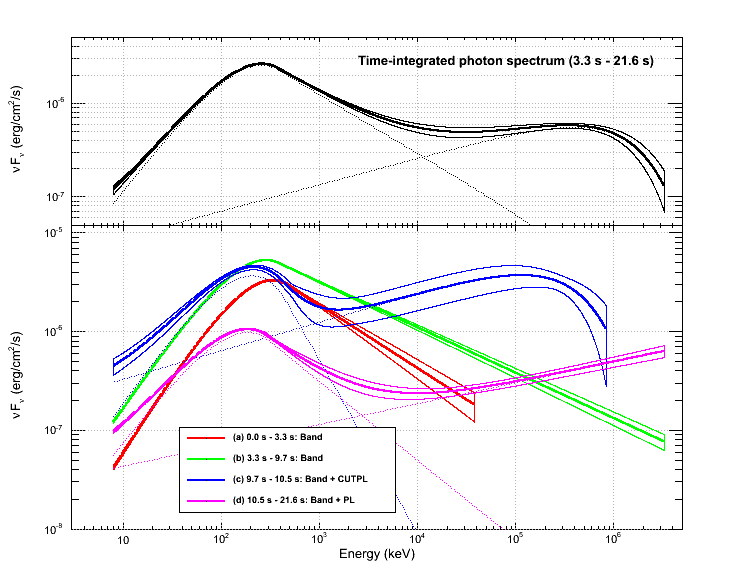 GRB 090926A
10             102            103            104            105            106
Eg (keV)
Abdo+ 10
Spectral break @~1.4GeV
G~200-700 if break is due to gg
Implication of LAT Rate
Comparable to 
estimates based 
on extrapolated
BATSE GRBs
no HE excess 
nor deficit
(But,
D. Kocevski
@GRB2010)
Band is OK
Extra com.
is rare
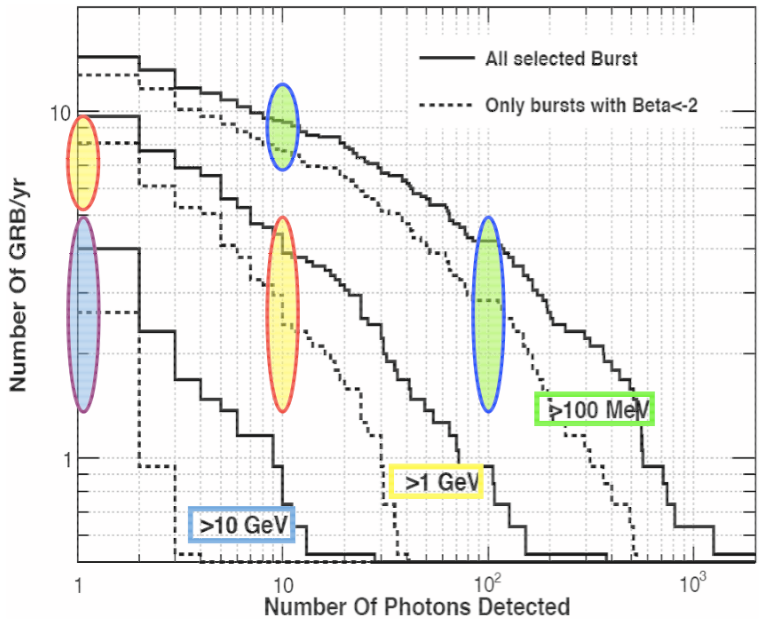 Band+ 09
MAGIC
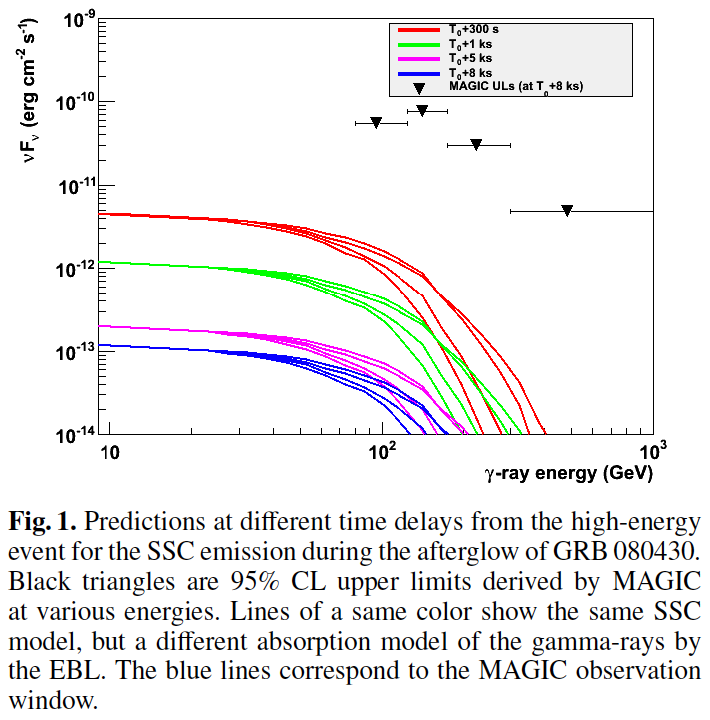 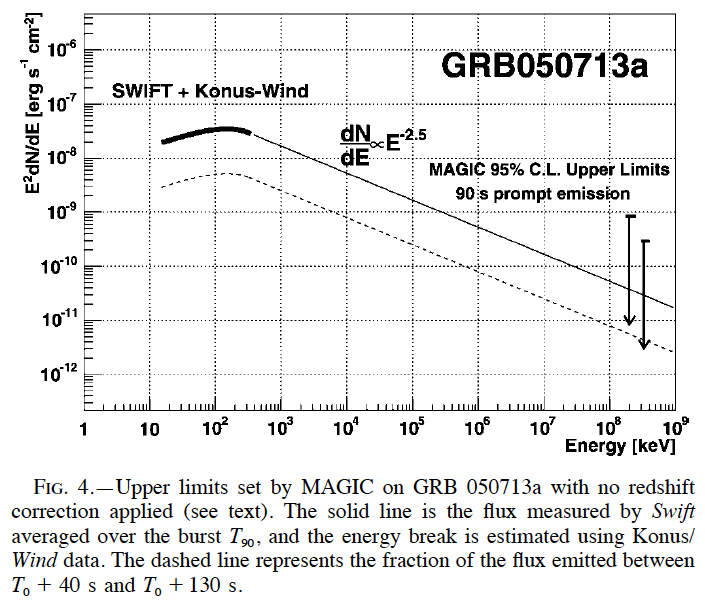 Albert+ 06
Aleksic+ 10
MAGIC is consistent with the Band extrapolation
LST sensitivity
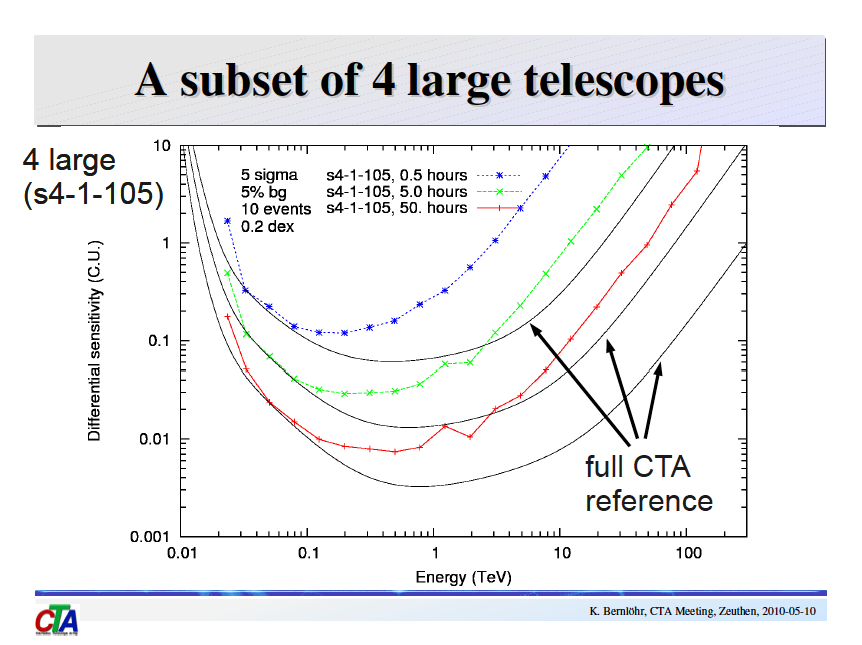 Low energy
(<200GeV)
sensitivity is 
determined
by LST
Konrad Bernlöhr
@Zeuthen10
More g than Fermi
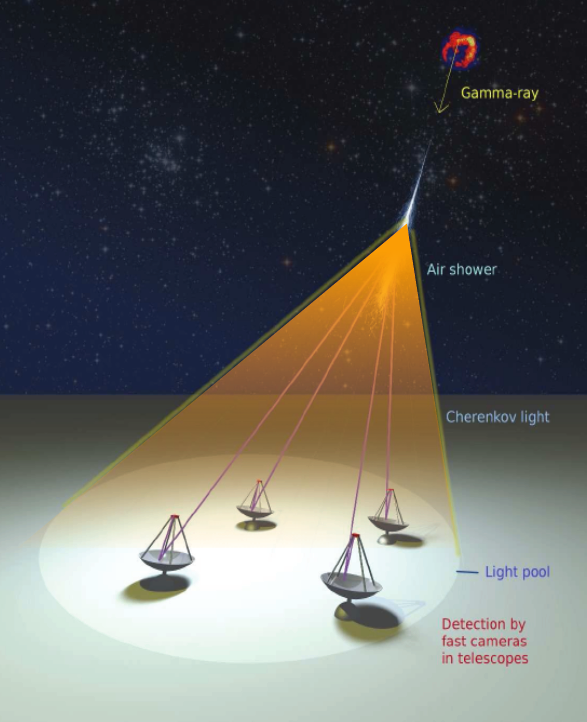 Huge Effective Area
 Fermi ~1m2 @>10GeV
 CTA ~104m2 @30GeV
 Expected # of g
 (0.1-1)g x (104m2/1m2) 
~ 103-104 g per GRB!
: Great Advantage of CTA
~Background (but >30s CL)
~10kHz data taking is necessary
Energy Threshold
Extragalactic Background Light + Sensitivity
gGRB(100GeV) + gEBL(10eV) → e+ + e-
Sensitivity [arbitrary]
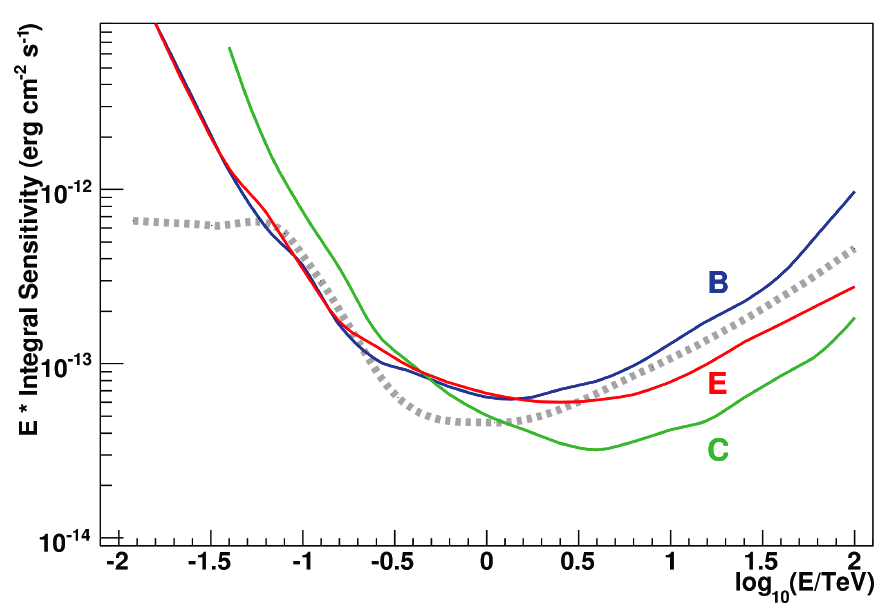 Low Energy 
Sensitivity is 
CRUCIAL
Signal
(Schematic)
S. Inoue’s talk 
in this CTA meeting
Rough Event Rate
Fermi LAT(GeV)/GBM(MeV) ~ 0.1
 ~1000/yr x (LAT/GBM) ~ 100/yr (Conservative)
 GRB in the FOV
 ~100/yr x (Duty 0.1) x (FOV 5deg2) ~ 0.03/yr
 Follow-up
 Extended GeV emission lasts for >1000 sec
 ~20 sec slews are enough
~100/yr x (Duty 0.1) x (Zenith 0.1) ~ 1/yr
GRB subtask (J. Kakuwa) is refining the estimate
Alert for Follow-up
SVOM
~2015-?
(approved)
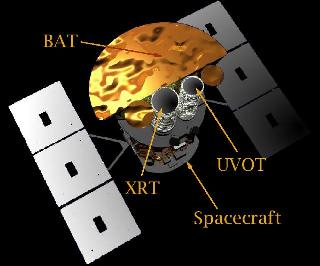 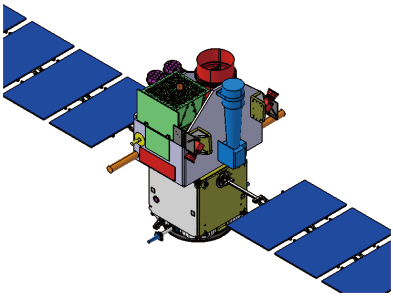 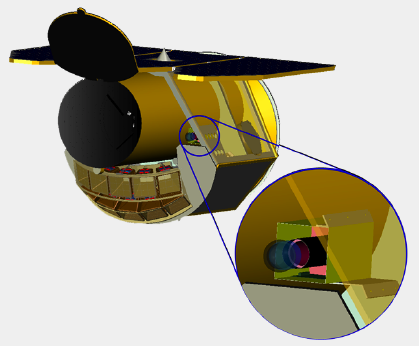 JANUS
~2016-?
Swift
up to ~2015?
Upcoming New Windows
High Energy n
Gravitational Wave
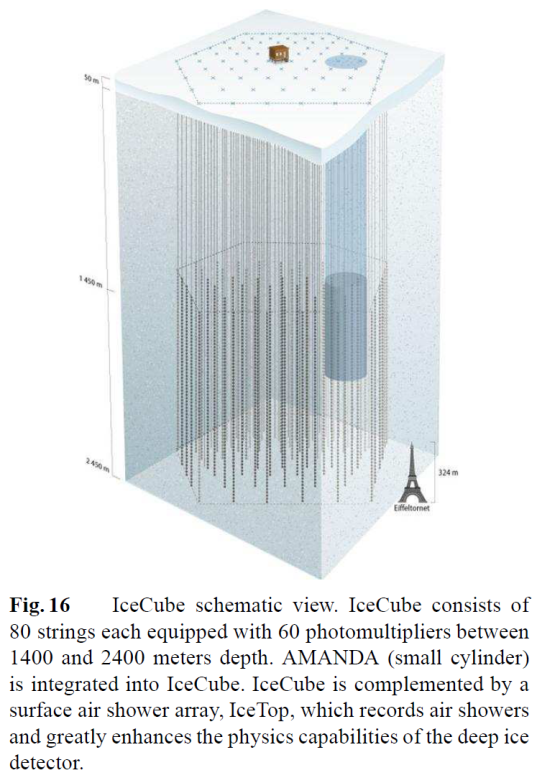 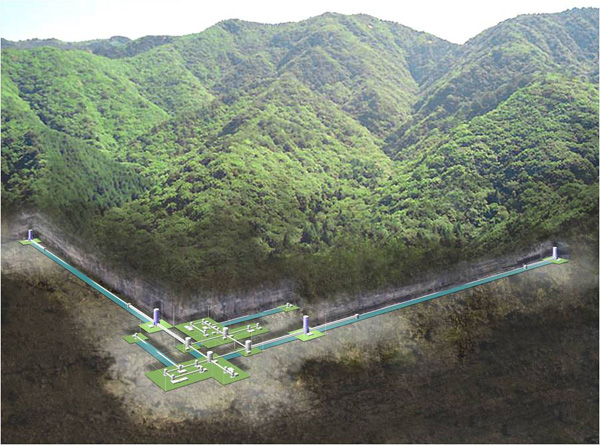 LIGO, Virgo, GEO, 
LCGT, AIGO, LISA, 
DECIGO/BBO
IceCube, KM3Net
[Speaker Notes: New windows to the universe is also almost opening through the high energy neutrino as well as gravitational wave channels.]
GRB Science with CTA
TeV calorimetry
 Lower limit on the bulk Lorentz factor
 Emission mechanism
Site? Leptonic(syn?/IC?)/Hadronic?
 Cosmology
 Probing EBL, B
 Lorentz Invariance Violation (w/ CTA only)
 …
1. TeV Calorimetry
Energetics may be determined by TeV g
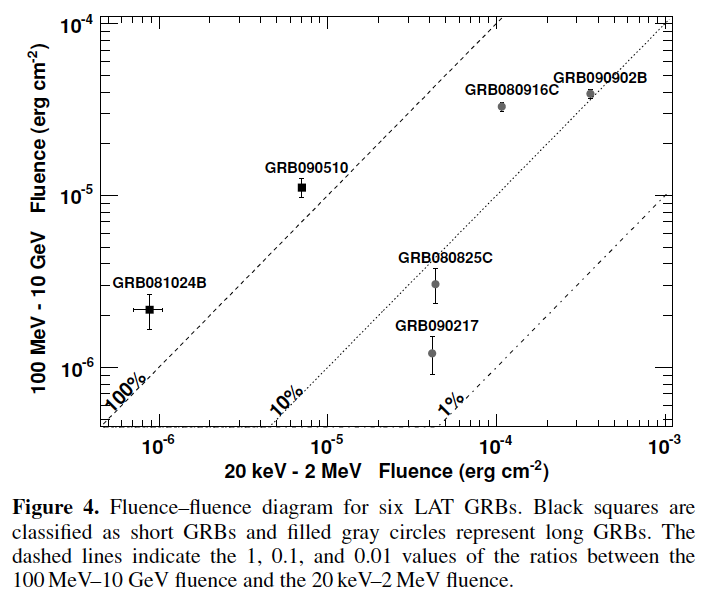 nFn
Short GRB
IC/Syn~ee/eB>1

E>1052erg
⇒ NS origin
Abdo+ 10
2. Lower limit on bulk G
gg→e+e- (eth~MeV)
 R~cDt ⇒ t~sTNg/4pR2≫1 (g-ray cannot escape)
 Relativistic
 R~G2cDt
 Blueshift
 t~G2b-2~G-6
 G>103!
v>0.999999×c
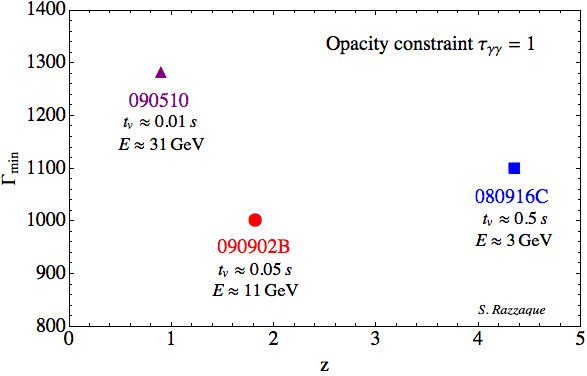 Gmin
Redshift
But see also Li 08, Granot+08, Bosnjak+09, Aoi+KI 10, Zou+10
Conventional Gmax
Fireball expands by radiation pressure
 In principle, Gmax ~ Energy / Mass
 Mass↓Gmax↑… However,
⇒ Transparent before G~Gmax
Paczynski 86
Goodman 86
Shemi & Piran 90
Meszaros & Rees
Matter
Radiation
escapes
gg→e+e- Annhilation Break
Most likely Break (not Cutoff)
Time/Space
integration
smears
the cutoff
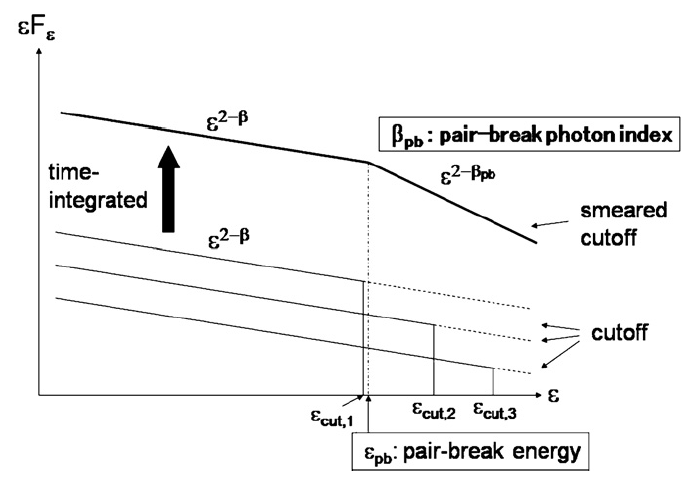 High-statistical
data or
Time-resolved
spectrum is 
important
Aoi+ 10, Li 08, 
Granot+08, Bosnjak+09
3. Emission Mechanism
Relativistic Jet
G>100
External
Shock
Internal
Shock
Photo-
sphere
ISM
Site
 Mechanism
Syn? BB? Hadronic?
 Composition
 p? Poynting? g? Fe?
Ekin⇒Eg
Flux
Afterglow
Prompt
~2-100s
~0.01-2s
Time
GeV Models
External shock – long-lived, but not variable
 Synchrotron (adiabatic/radiative shock)
 SSC
 External Compton of prompt g
Internal shock
 Synchrotron (peak at MeV) – not extra comp.
 SSC – no low energy excess
 Hadronic – proton luminosity is too large
 External Compton of cocoon/photospheric g – May need fine tuning
 Synchrotron (peak at GeV-TeV) w/ High G
Possible TeV Features
gg→e+e- annhilation break

 IC component
 Max. Synchrotron Energy (tacc=tcool)


 Max. Synchrotron Energy (tacc=tdyn)
How to separate
these from EBL abs.?
KI 10
EBL
Y. Inoue+ 10
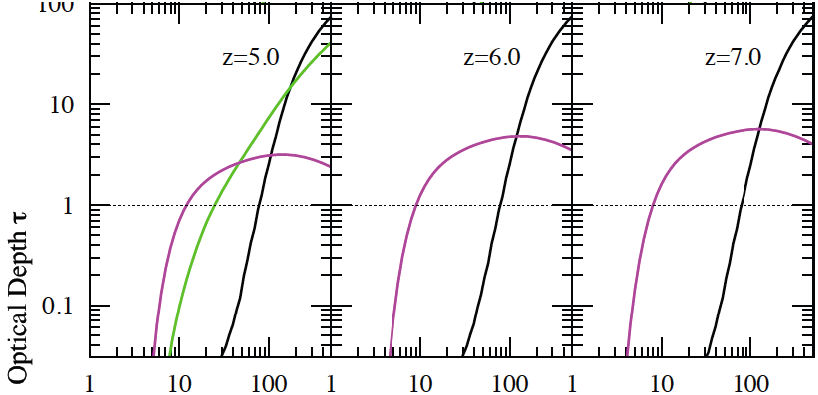 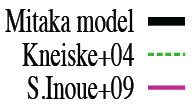 EBL has a large uncertainty
Probe of early star/galaxy formation
GRB 090423
@ z~8.2
Intergalactic B
Opt-UV
B
CMB
Delay
TeV g
e±
GeV g
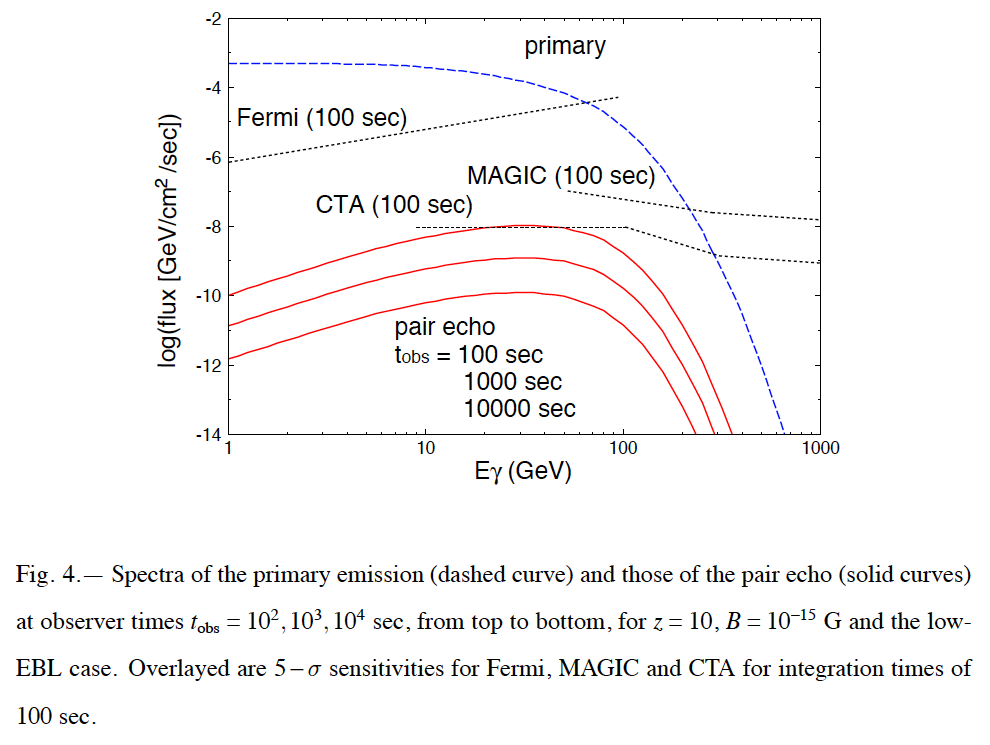 MeV g
z=10
B=10-15G
Delay time
⇒ B

But, could be
contaminated
by afterglow
Proga 95
Takahashi+ 10
LIV
Summary
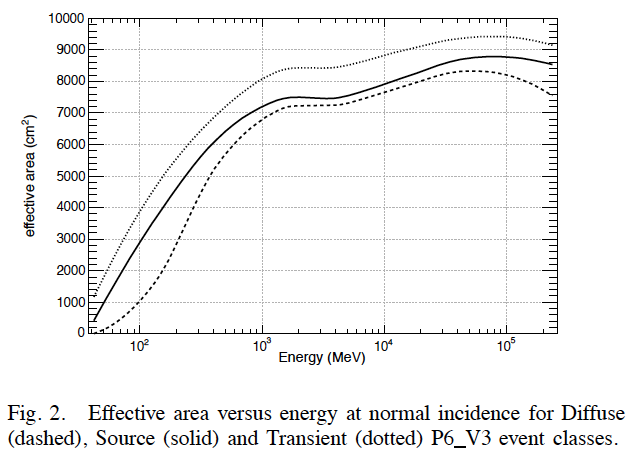 Rondo+ arXiv:0907.0626
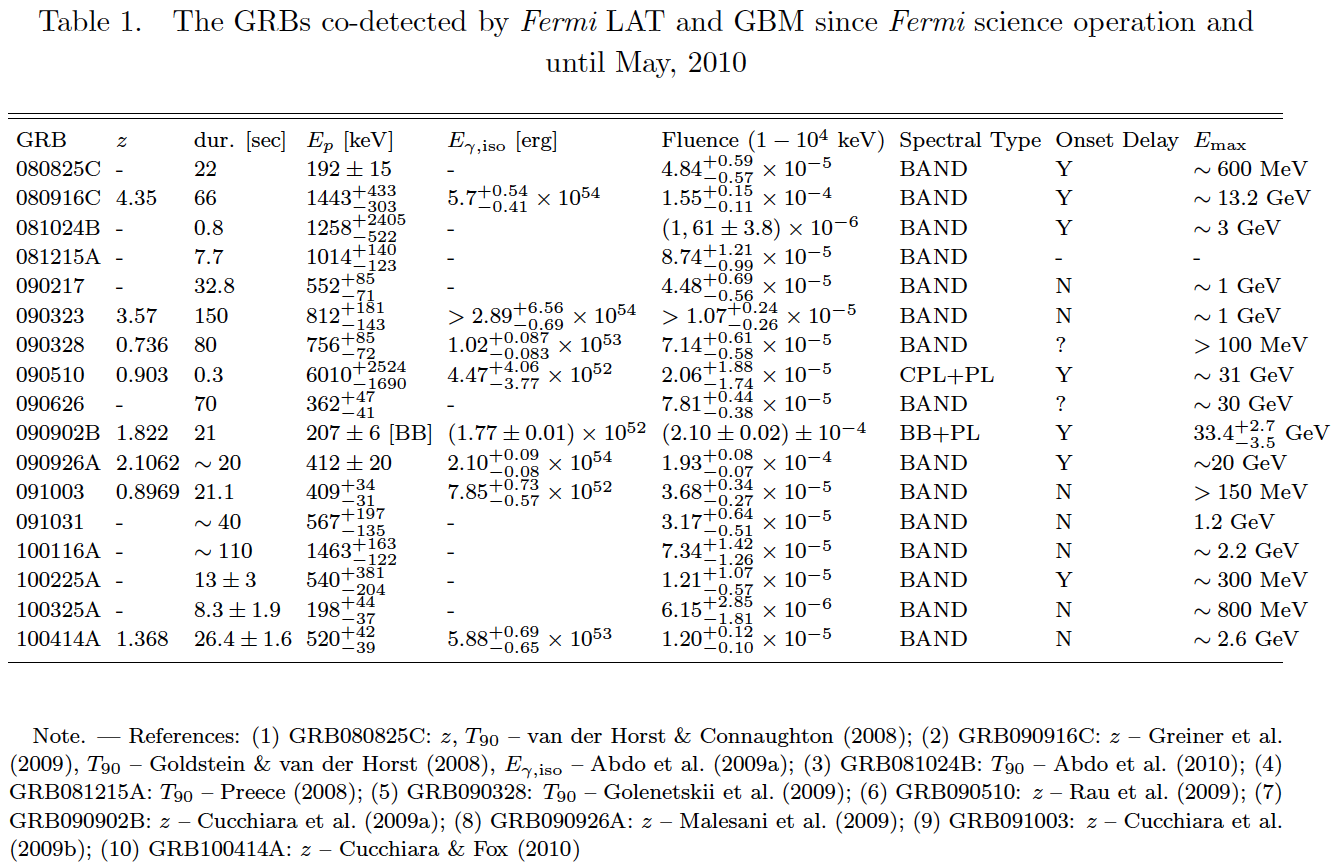 Zhang+ 10
~18 LAT+GMB GRBs (as of Jul 2010)
No HE cutoff within the sensitivity
090902B
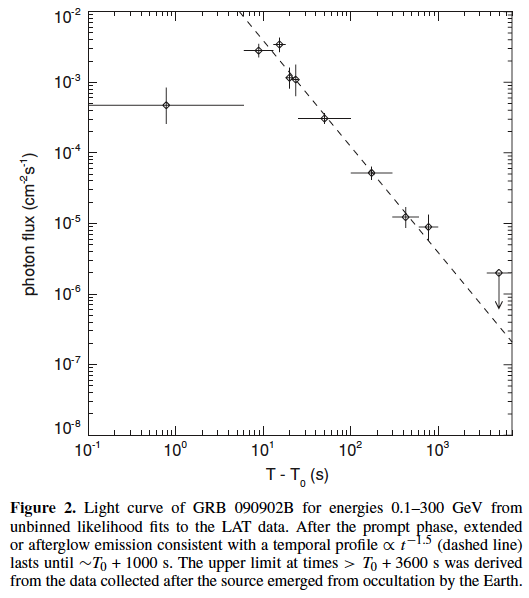 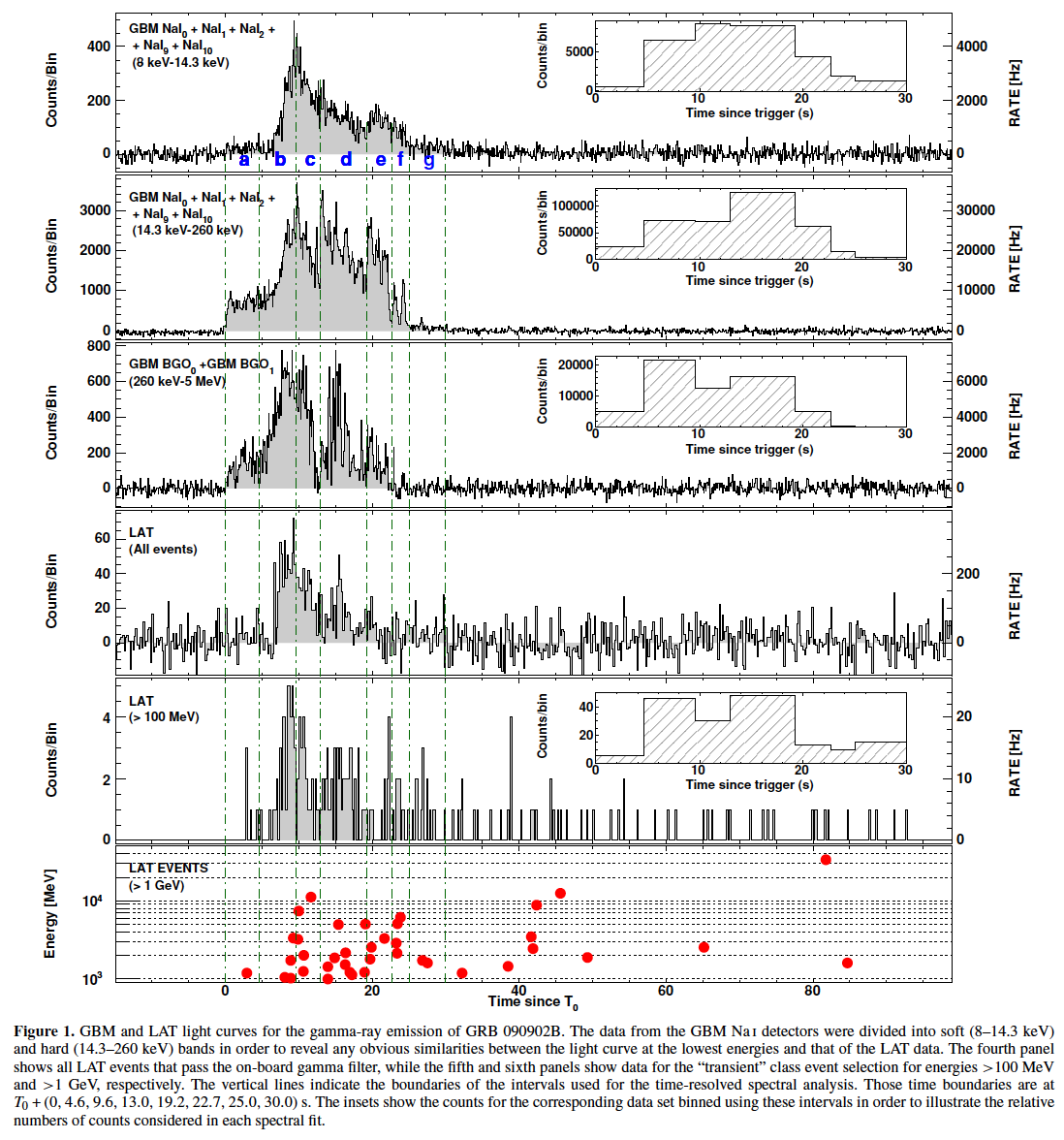 Abdo+ 09